eras in painting
Mikheyeva Nastya 10-P
Renaissance
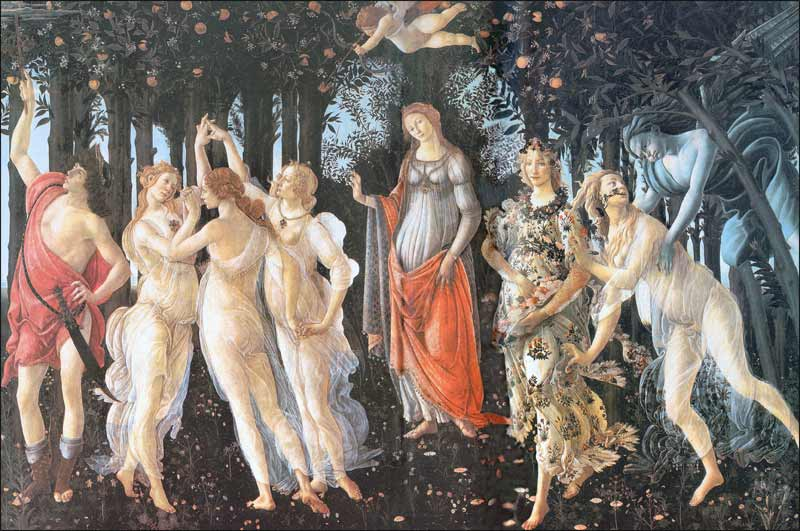 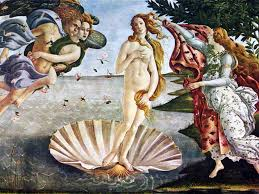 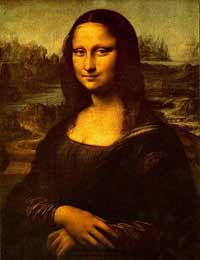 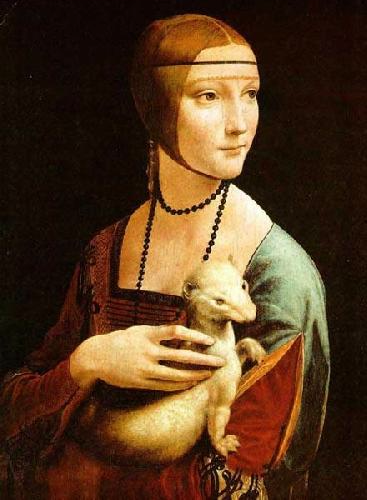 Mannerism
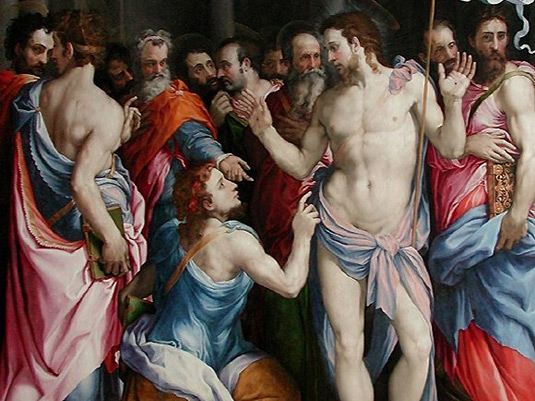 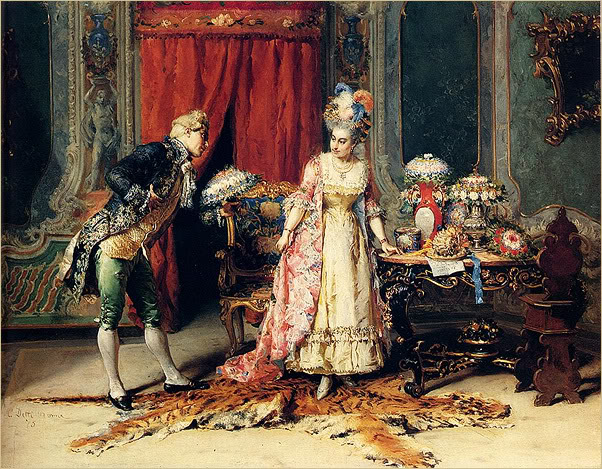 Baroque
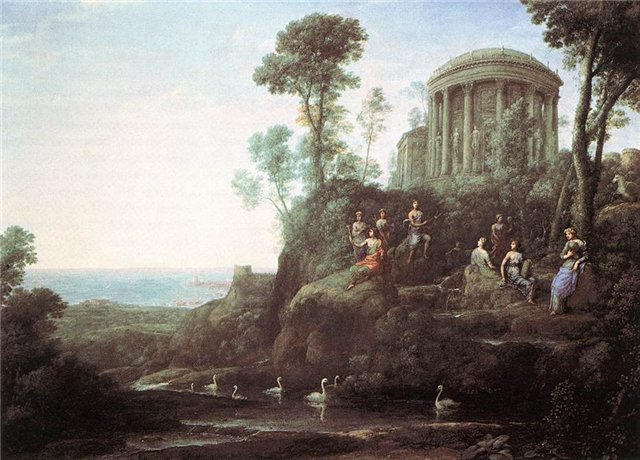 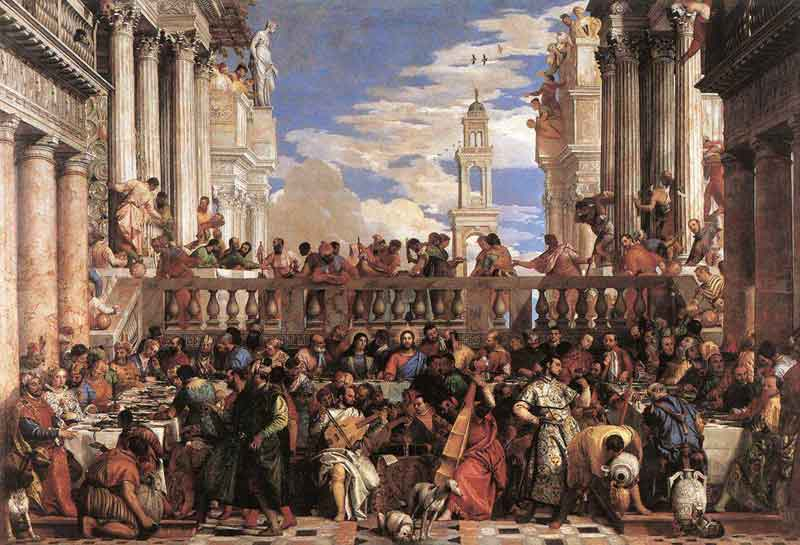 Classicism
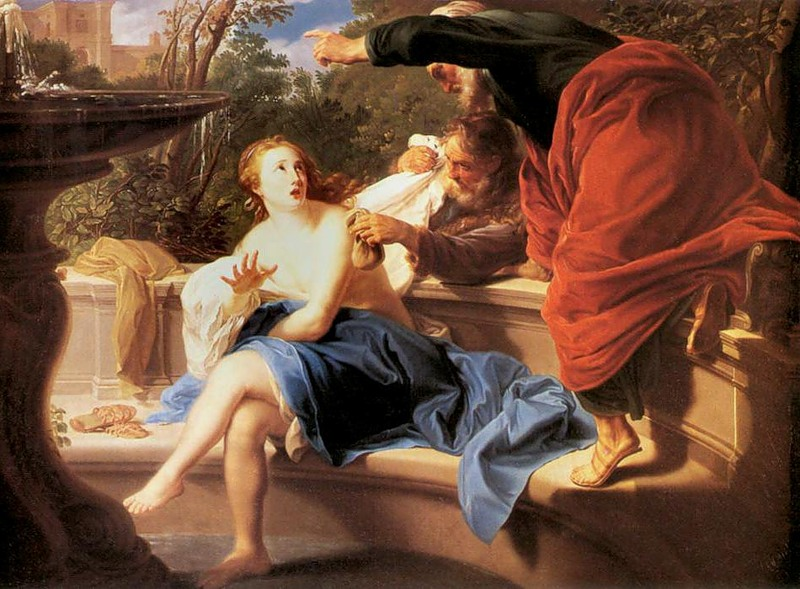 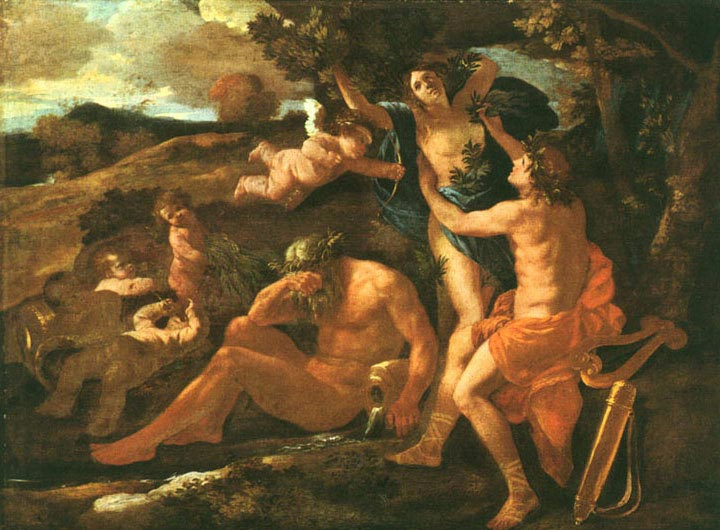 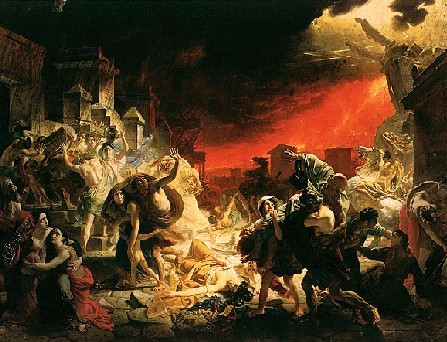 Rococo
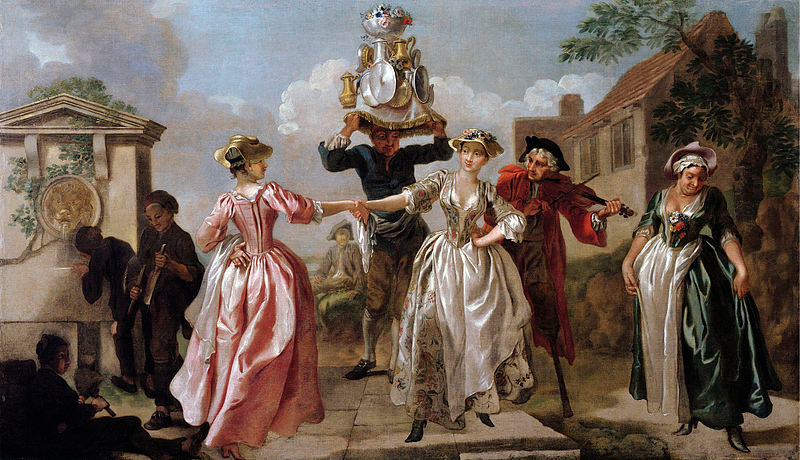 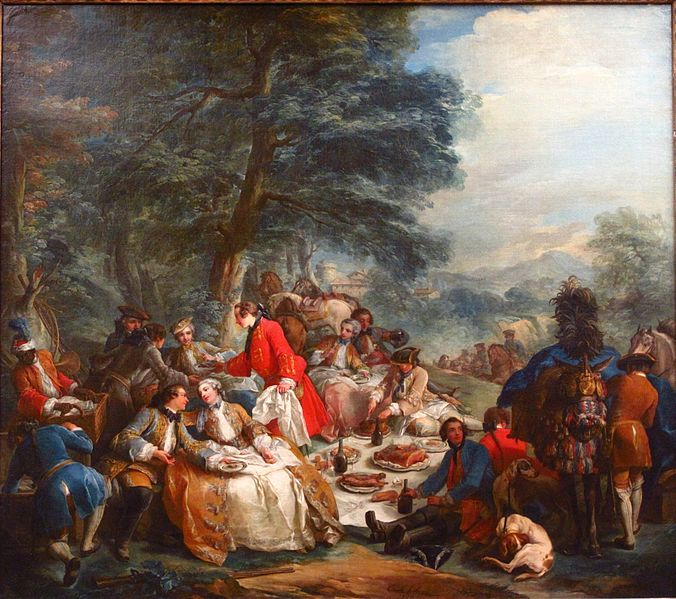 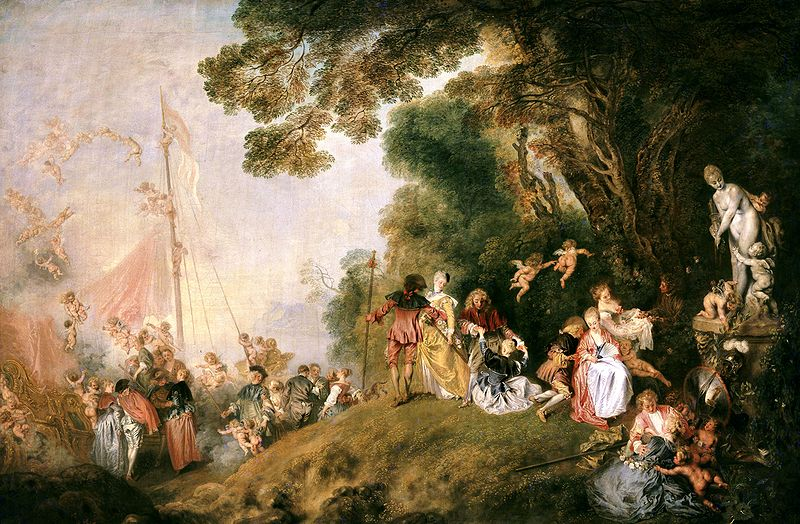 Neoclassicism
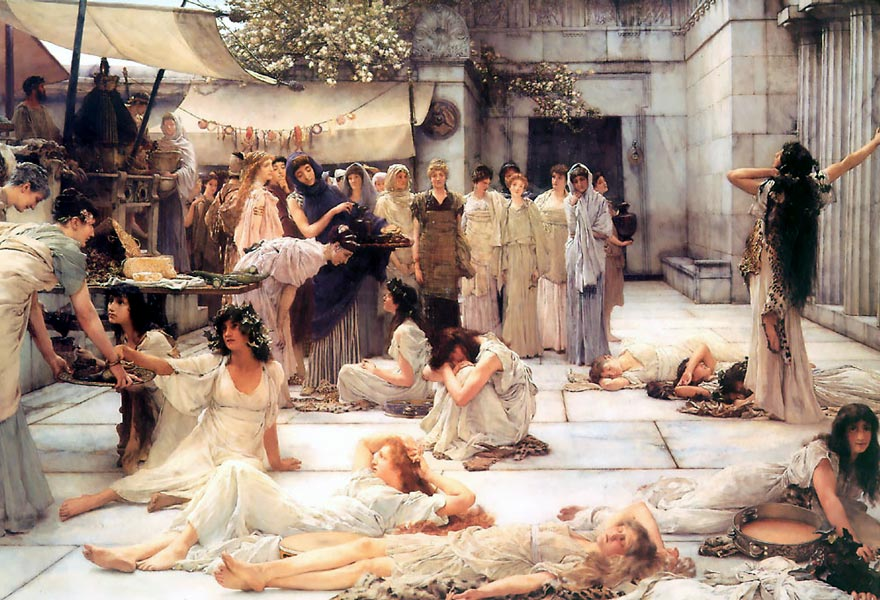 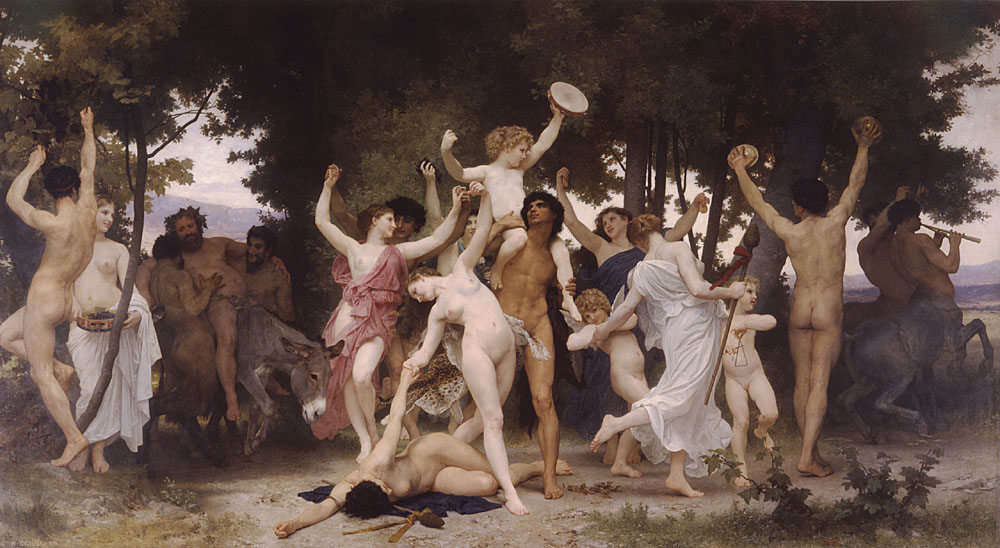 Romanticism
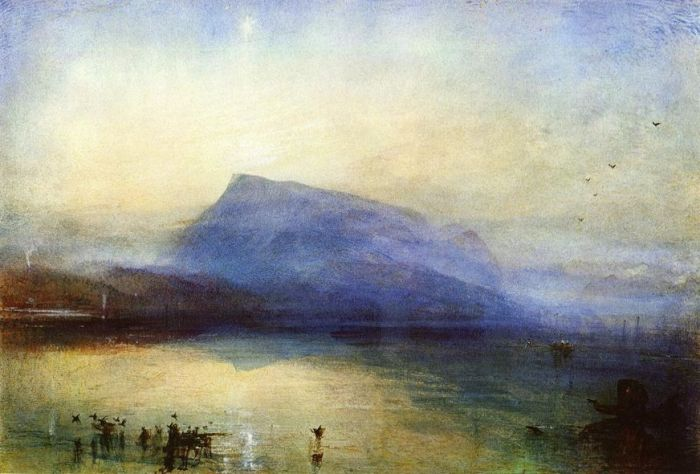 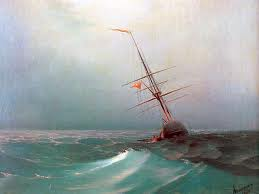 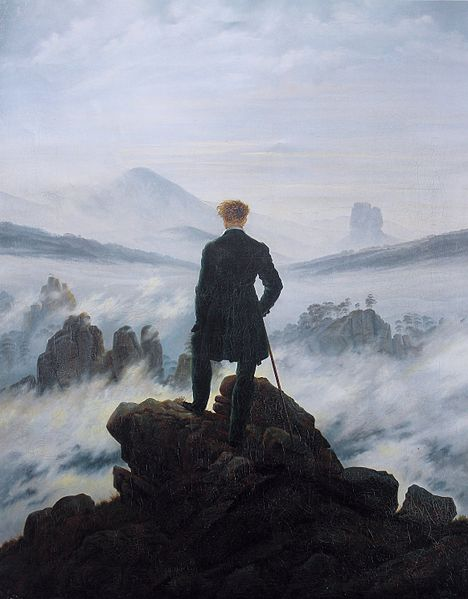 Impressionism
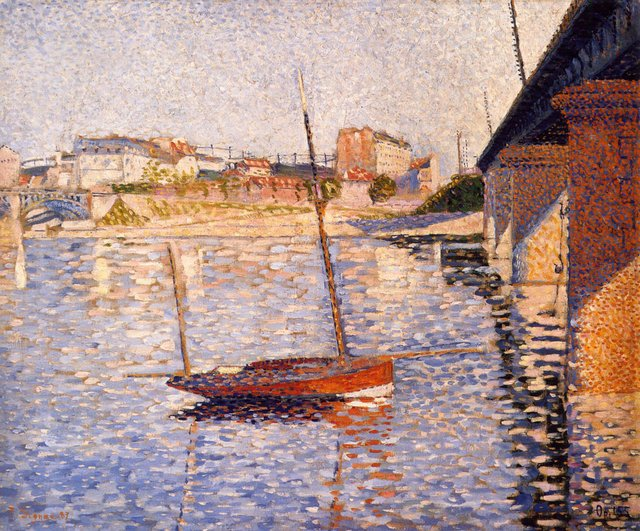 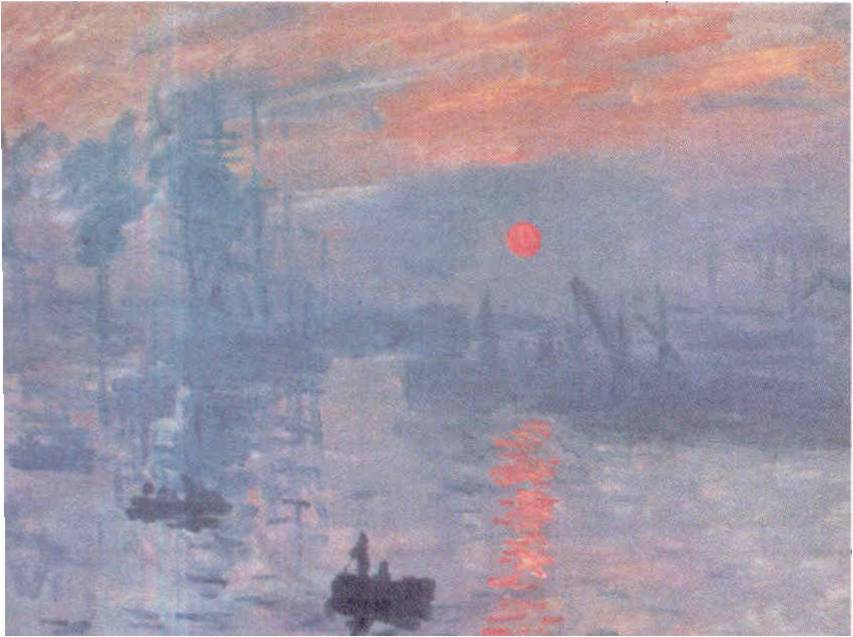 Realism
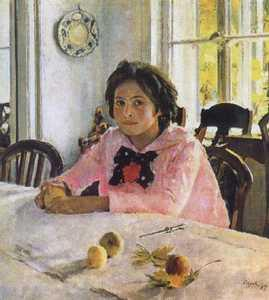 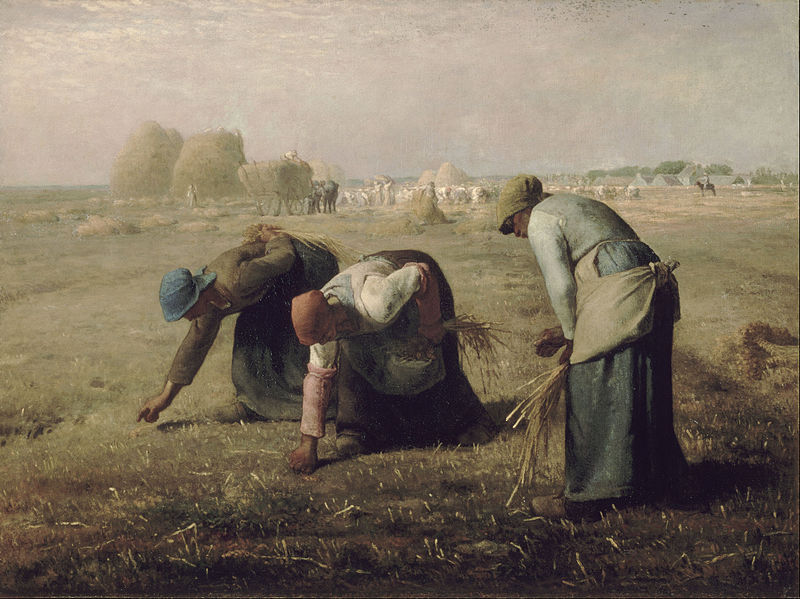 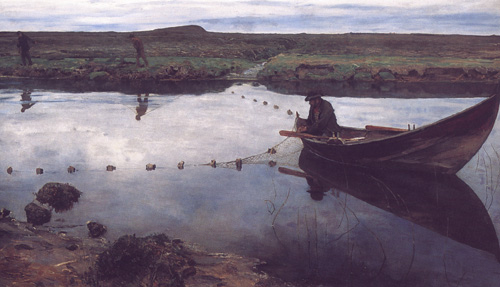 Modernism
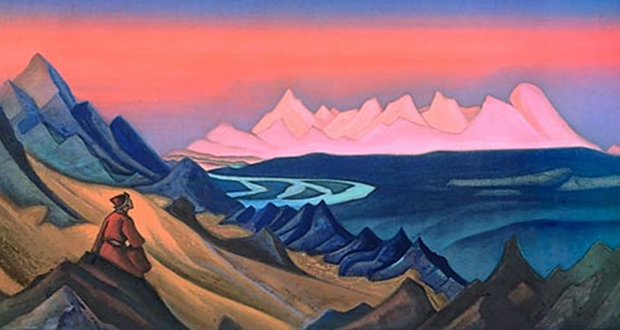 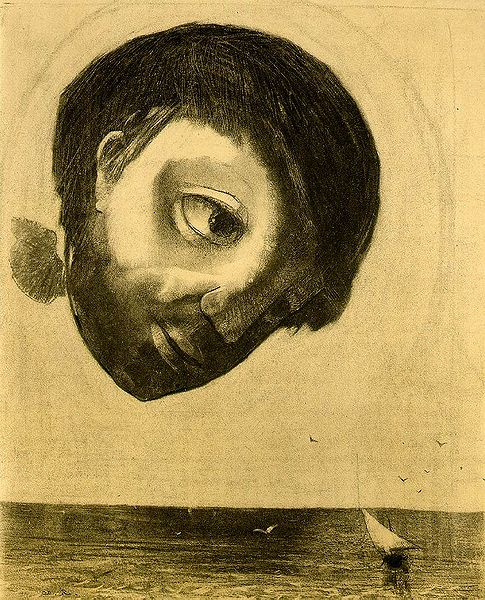 Symbolism
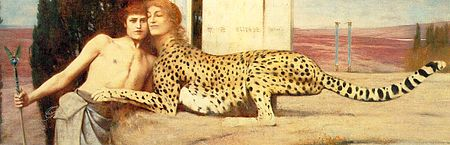 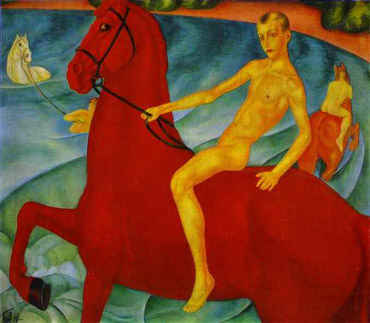 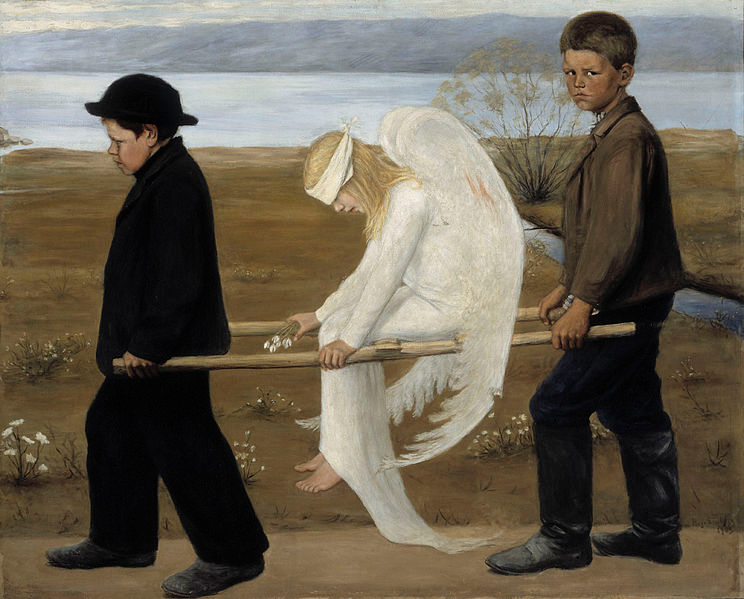 Avant-garde
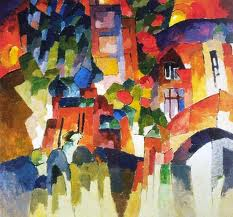 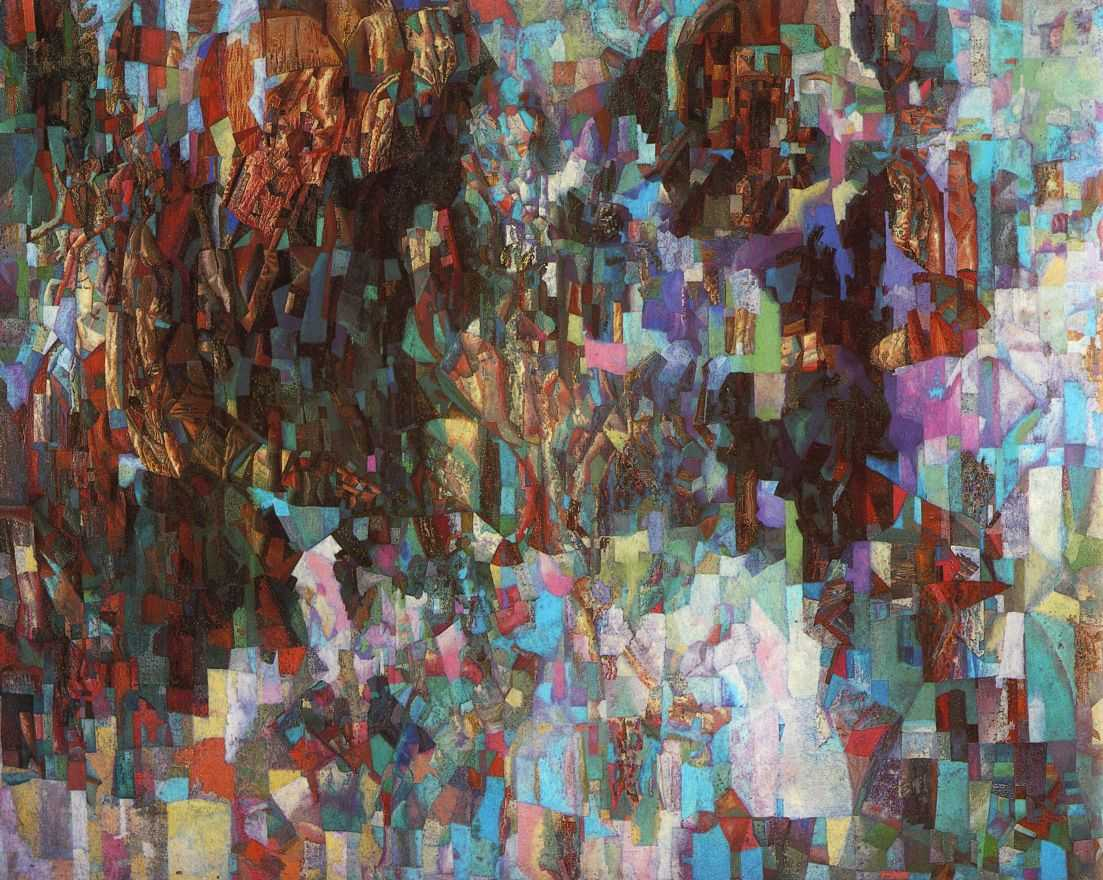 Cubism
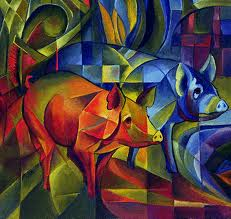 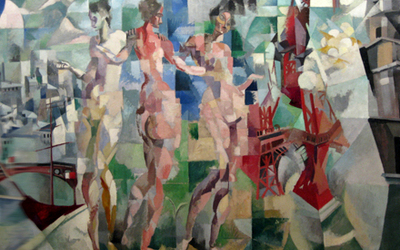 Expressionism
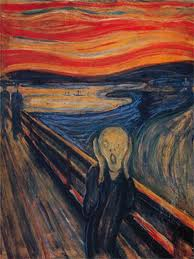 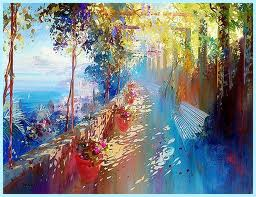 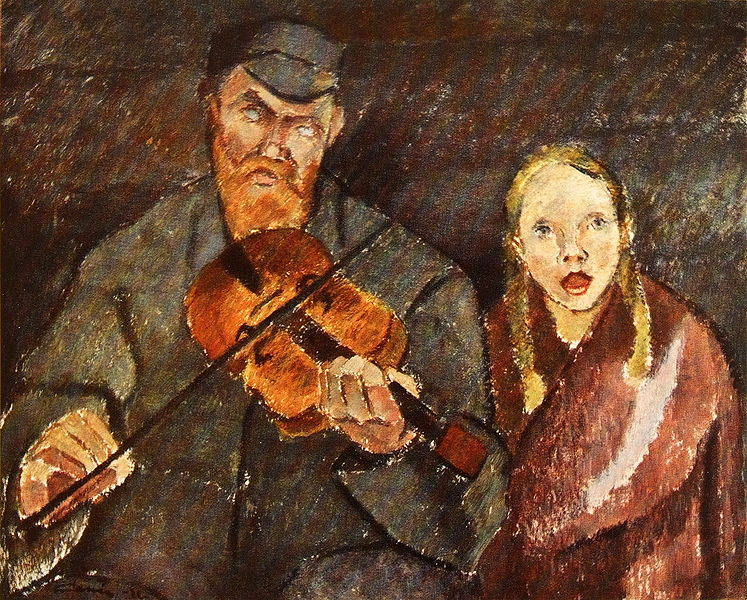 Surrealism
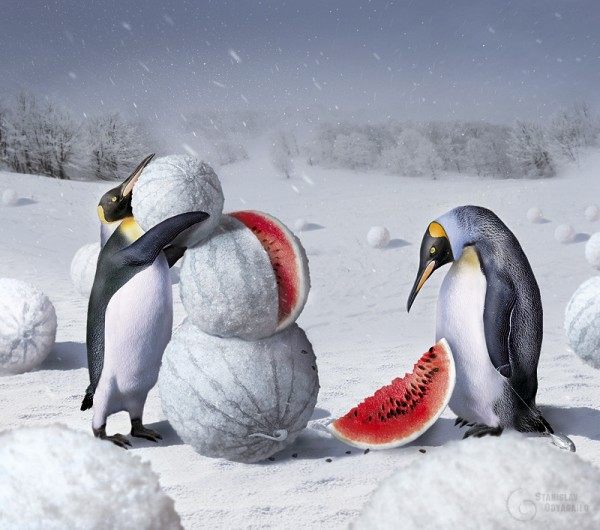 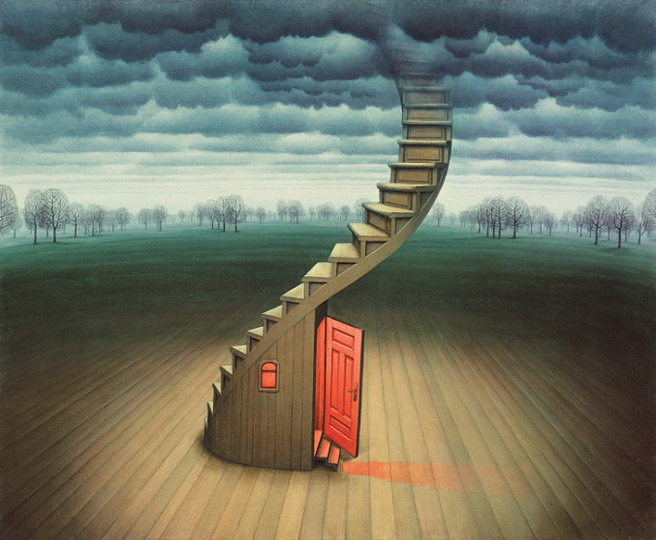 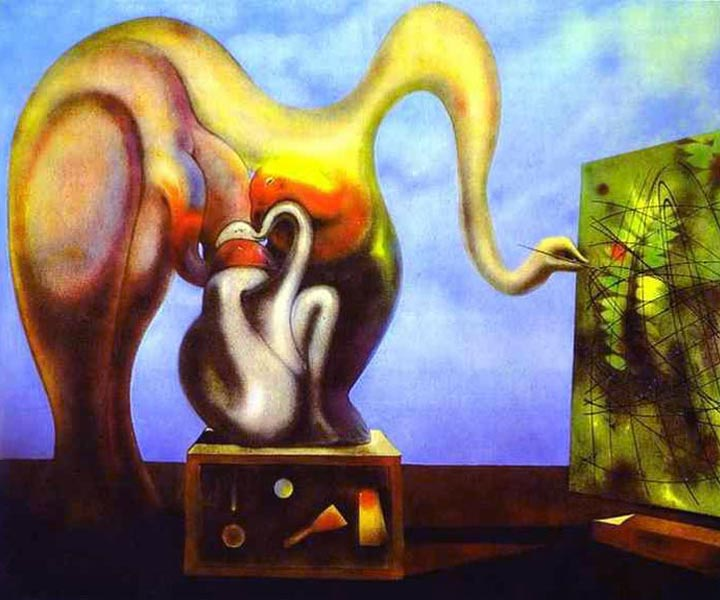 Futurism
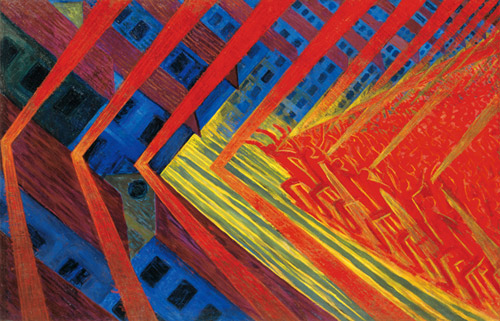 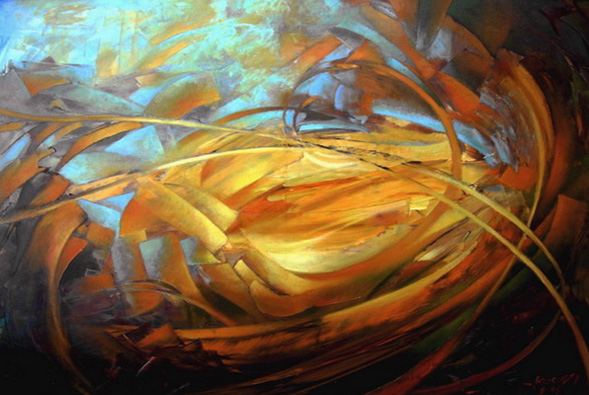 Abstract art
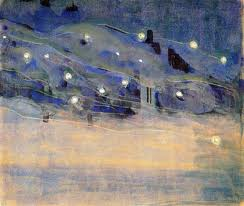 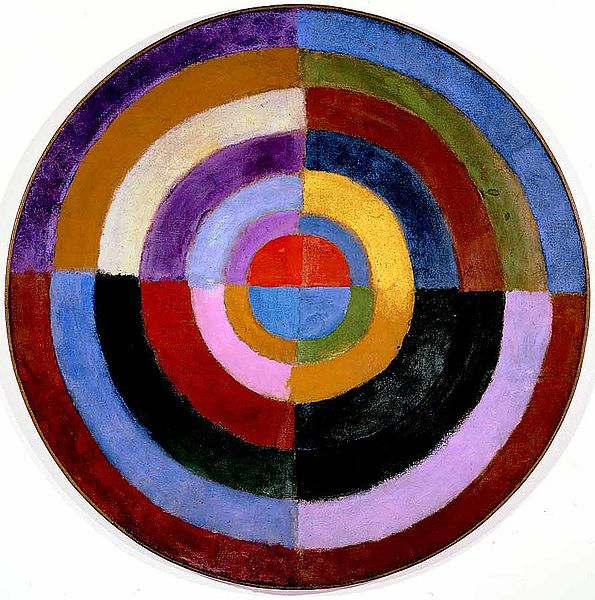 Transavantgarde
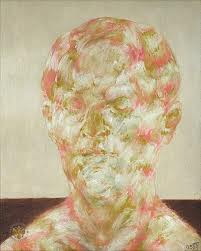 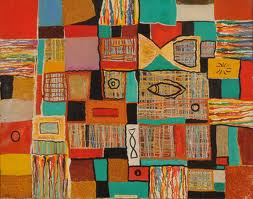